Route: Engineering & Manufacturing
Engineering & Manufacturing
Topic: Professional responsibilities, attitudes and behaviours
Resource 2: Equality, diversity, accessibility and inclusion
[Speaker Notes: Image © Shutterstock/Halfpoint]
Introduction
In these activities, we will:
consider awareness of UK EDAI – equality, diversity, accessibility and inclusion legal requirements;
explore how these are applied and recognised by UK industry;
consider how EDAI is established in a real-life case study;
understand why an individual's behaviour, in terms of EDAI, is so important in any organisation.
Skills:
Analysing and interpreting
Evaluating
Communication
General competencies:
English: 
EC2 Present information and ideas 
EC4 Summarise information/ideas 
EC5 Synthesise information
EC6 Take part in/lead discussions
Digital:
DC3 Communicate and collaborate
Resource 2: Equality, diversity, accessibility and inclusion
Introduction
What do these terms mean to you?
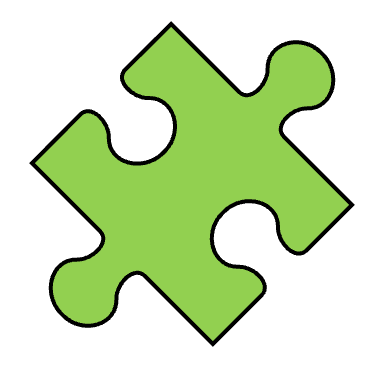 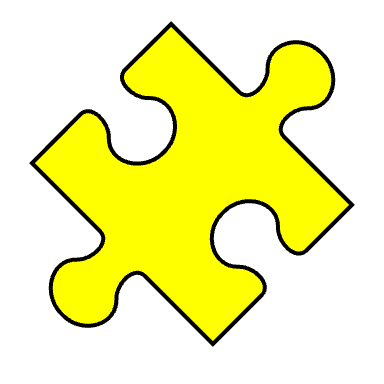 inclusion
equality
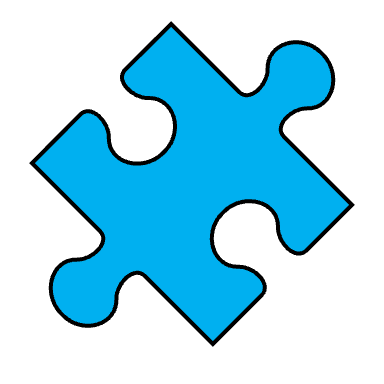 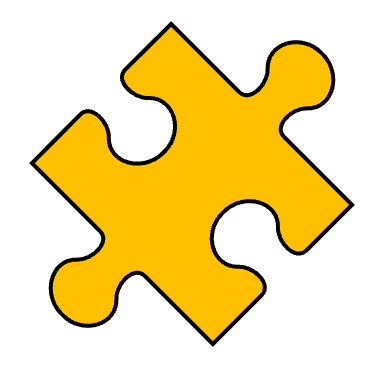 accessibility
diversity
Resource 2: Equality, diversity, accessibility and inclusion
Activity 1
Research task
Carry out research into EDAI legislation focusing on these questions:
Name the UK Act that relates to equality, diversity, accessibility and inclusion rights and summarise its purpose. 
What are the key protected characteristics defined in this Act? 
In what ways can organisations embed this legislation?
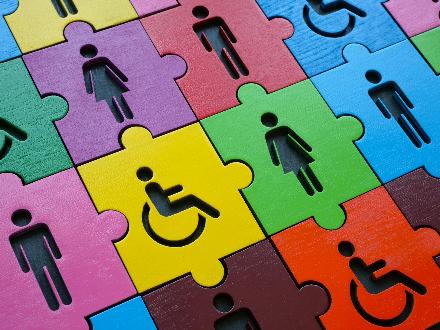 Resources needed:
R2 Activity 1 Worksheet 
R2 Activity 1 Worksheet answers
Resource 2: Equality, diversity, accessibility and inclusion
[Speaker Notes: Image © Shutterstock/Vitalii Vodolazskyi]
Activity 1
UK EDAI philosophy
Everyone in the workplace is treated fairly, whoever they are and wherever they are from.
Every workplace should feel safe and welcoming.
Everyone has the same opportunities.
Equality, diversity, accessibility and inclusion increases innovation, productivity and introduces new perspectives and ideas.
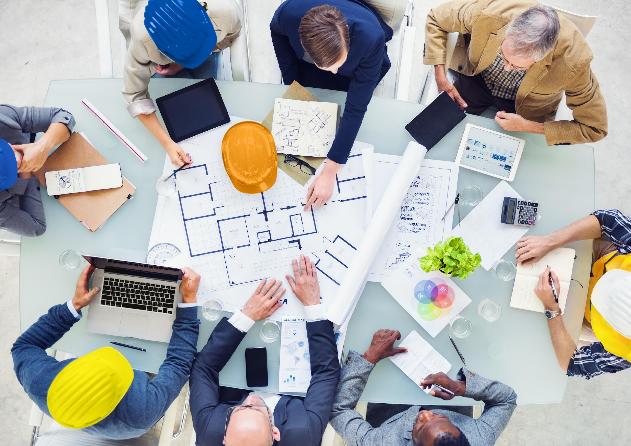 Resource 2: Equality, diversity, accessibility and inclusion
[Speaker Notes: Image © Shutterstock/Rawpixel.com]
Activity 1
UK Equality Act 2010
The Equality Act protects people from discrimination or unfair treatment based on nine protected characteristics:
age;
race;
sex;
gender reassignment;
disability;
religion or belief;
sexual orientation;
marriage or civil partnership;
pregnancy and maternity.
Employers can embed this in the following ways:
policies linked to equal opportunities and anti-discrimination;
diverse recruitment;
training and education across the organisation;
building an inclusive atmosphere in the workplace.
Resource 2: Equality, diversity, accessibility and inclusion
Activity 2
Case study video questions
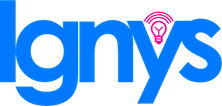 You are going to watch a video which explores the benefits of compliance to legal EDAI requirements for a real business.
Before you watch the video, look at the questions on Activity 2 Worksheet. 
Use Activity 2 Worksheet to make notes on the video while you are watching it.
Be prepared to discuss your notes with the rest of the class.
Resource needed:
R2 Activity 2 Worksheet
R2 Activity 2 Worksheet answers
Resource 2: Equality, diversity, accessibility and inclusion
Activity 2
Case study: Ignys
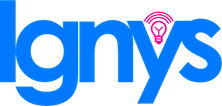 Ignys is an award-winning electronics design and software consultancy.

Watch the video, which explores the benefits of compliance to legal EDAI requirements for this business.
Resource 2: Equality, diversity, accessibility and inclusion
[Speaker Notes: Image © IgnysEquality, diversity and inclusion Ignys video: https://vimeo.com/1096186706/1ddd4f96e6]
Activity 2
Compare organisations
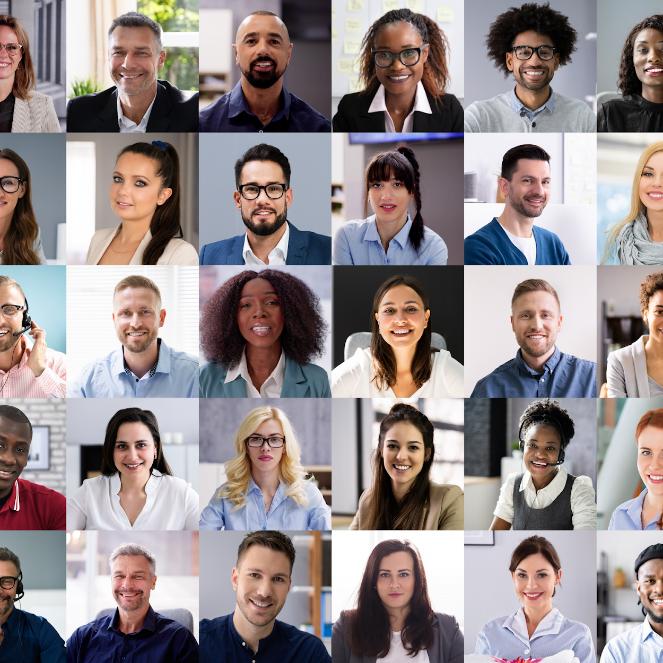 Research another company to find out:
How have they responded to EDAI requirements?
Do they describe any of the benefits of EDAI?
How do they link EDAI to the well-being of employees?
Compare these findings to what you know about Ignys.
Resource 2: Equality, diversity, accessibility and inclusion
[Speaker Notes: Image © Shutterstock/Andrey_Popov]
Activity 3
Sources of problems
What types of problems, with a link to equality, diversity, accessibility and inclusion, arise in the workplace?
Think about the characteristics listed in the UK Equality Act 2010.
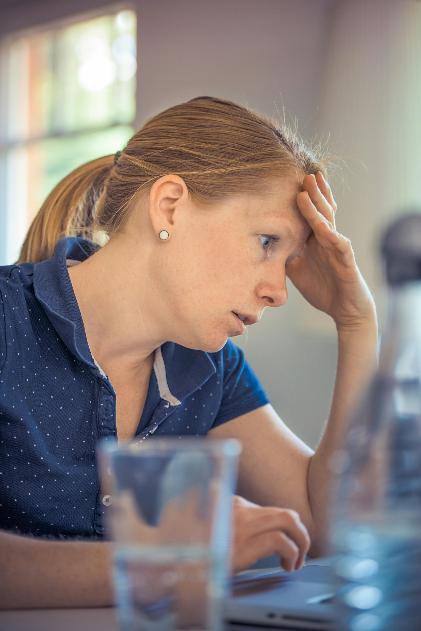 Resource 2: Equality, diversity, accessibility and inclusion
[Speaker Notes: Image © Pexels/Alexander Dummer]
Activity 3
Problems and disputes in the workplace
Problems and issues might be associated with:
team members believing they are being treated unfairly
consideration of family circumstances
communication problems, misinterpretation or misunderstandings
failure to meet equality rules
unethical behaviour.
Serious problems can affect the organisation:
its reputation can be harmed.
productivity can be reduced if individuals and departments are not communicating.
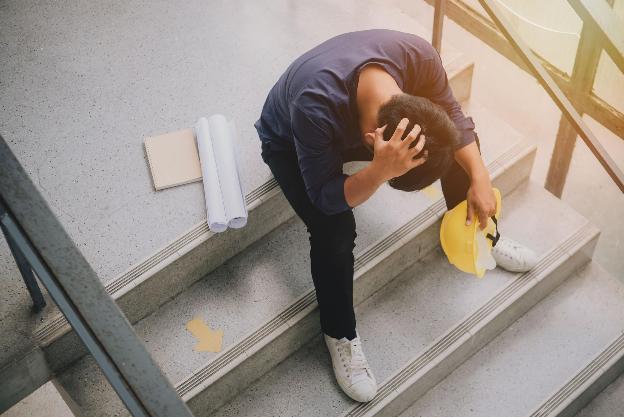 Resource 2: Equality, diversity, accessibility and inclusion
[Speaker Notes: Image © Shutterstock/Juicy FOTO]
Activity 3
EDAI good practice
In small groups, write a set of good practice rules for both employees and employers (at least five for each).

Your rules should summarise basic expectations to:
maintain the reputation of individuals and organisations 
meet moral and ethical responsibilities
ensure accountability for behavioural standards.
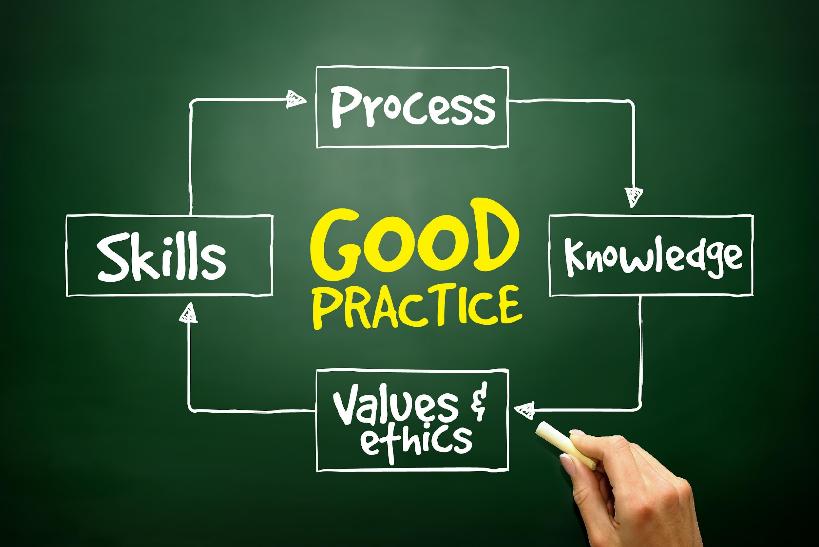 Resource 2: Equality, diversity, accessibility and inclusion
[Speaker Notes: Image © Shutterstock/dizain]
Plenary
In these activities, we have:
increased our awareness of UK EDAI - equality, diversity, accessibility and inclusion legal requirements;
explored how these are applied and recognised by UK industry; 
considered how EDAI is established in a real-life case study;
understood why an individual's behaviour, in terms of EDAI, is so important in any organisation.
Skills:
Analysing and interpreting
Evaluating
Communication
General competencies:
English: 
EC2 Present information and ideas 
EC4 Summarise information/ideas 
EC5 Synthesise information
EC6 Take part in/lead discussions
Digital:
DC3 Communicate and collaborate
Resource 2: Equality, diversity, accessibility and inclusion
Consolidation
Personal experience of EDAI
Think about your own experiences of working with others and how first impressions can sometimes be wrong. 
Has it led to a time when you underestimated or made assumptions about another person's abilities or personality? Make some notes about this.
You can draw on any area of your life, e.g. work placement, college, part-time work, clubs or hobbies.
Resource 2: Equality, diversity, accessibility and inclusion